Nevidomí na MUNI
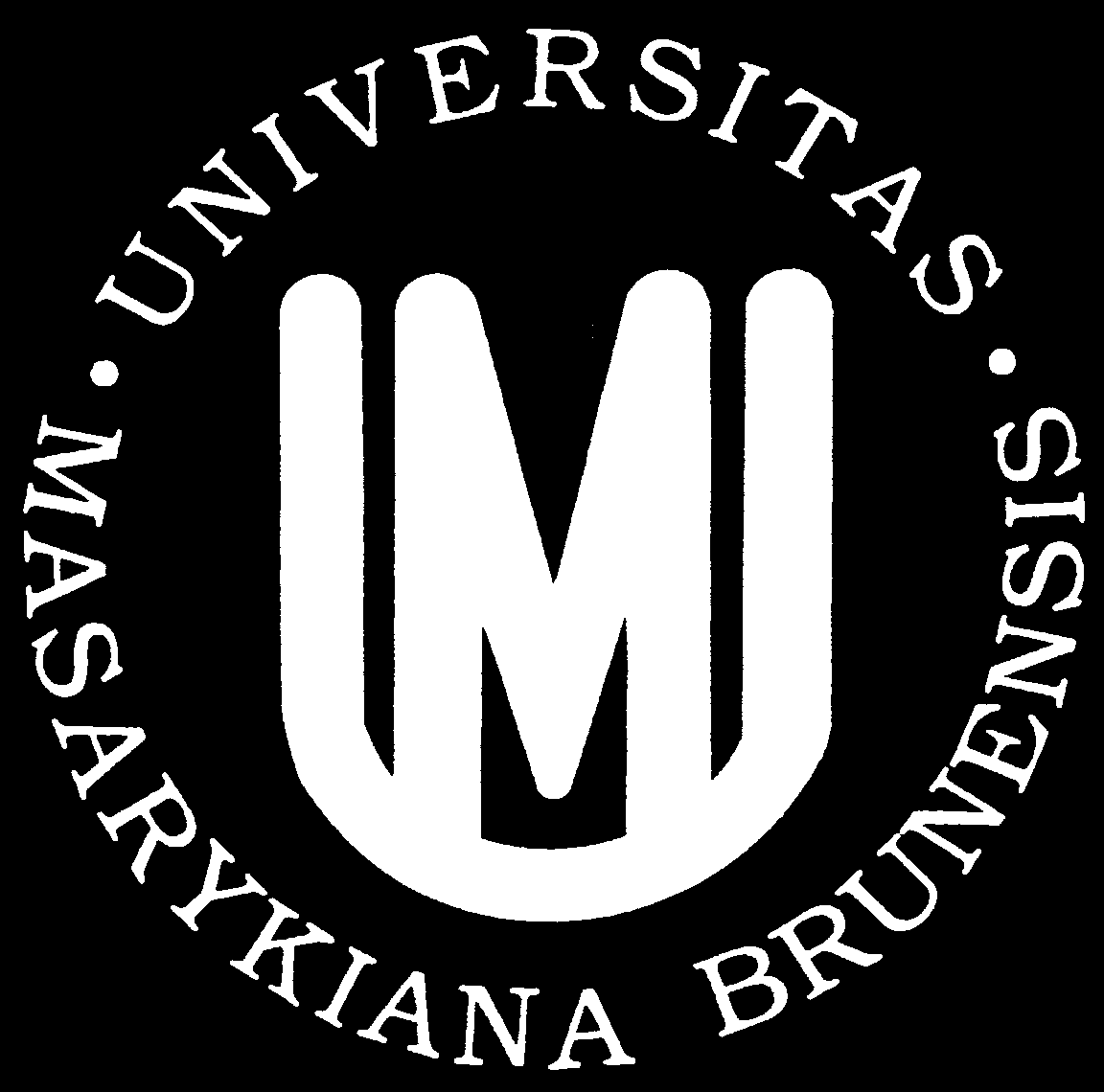 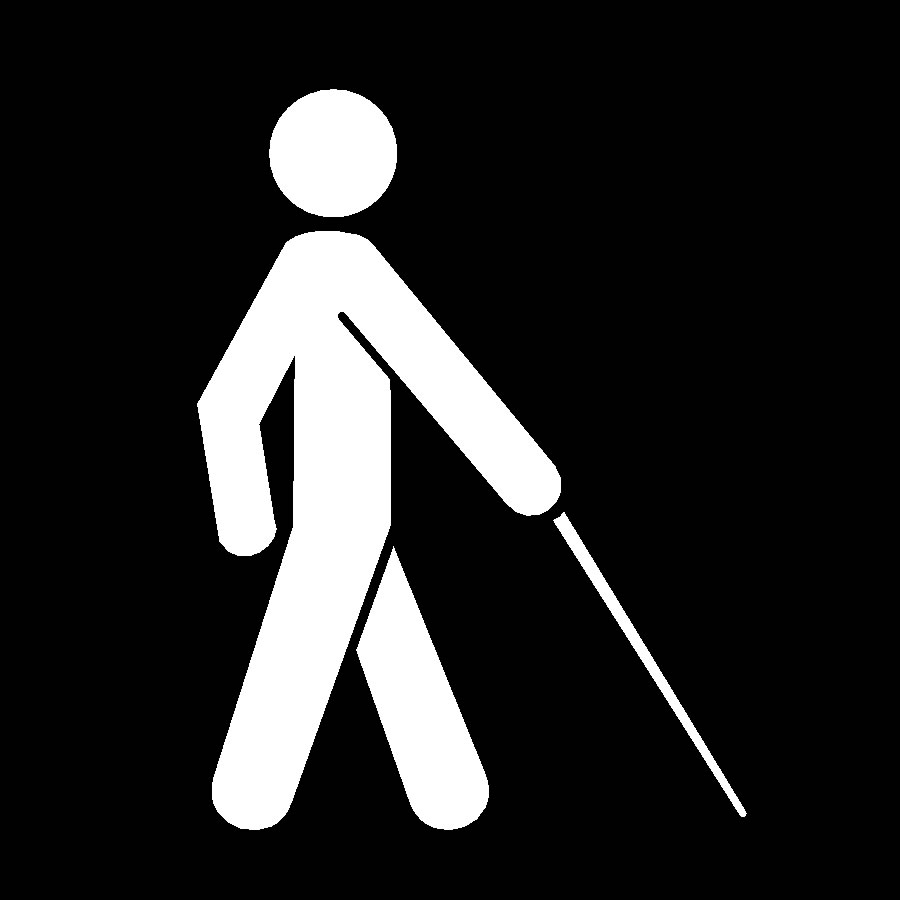 By Veronika Krejčířová
Celá Česká Republika
- Statisticky
Žádné statistiky neexistují.
- Teoreticky
Celkem v ČR asi 60 000 
zrakově postižených, 
z toho 3 000 – 4 500 
zcela nevidomých
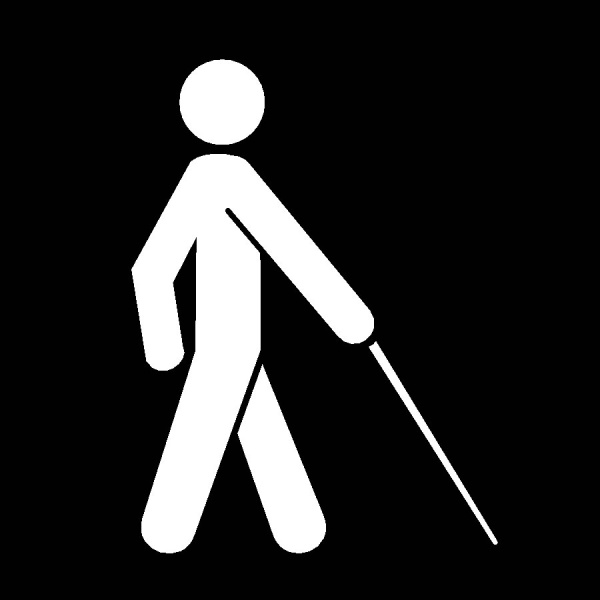 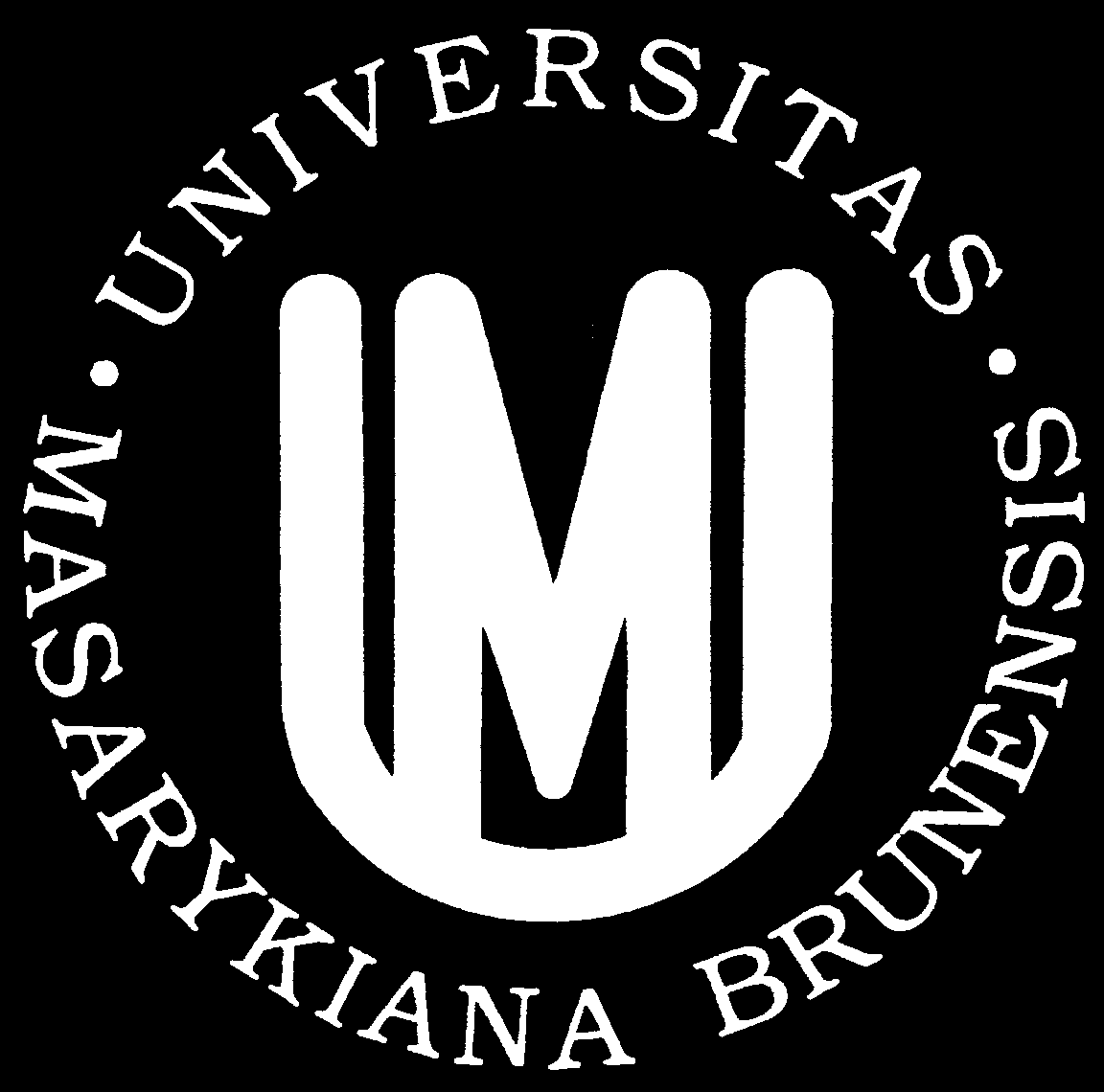 Věková kategorie 20-24 let
Podle národní populační statistiky
a podle zpráv ministerstva školství:
1 200 – 4 000 zrakově postižených
0,15-0,5 %
Čili Masarykova Univerzita:
40-140 zrakově 
postižených
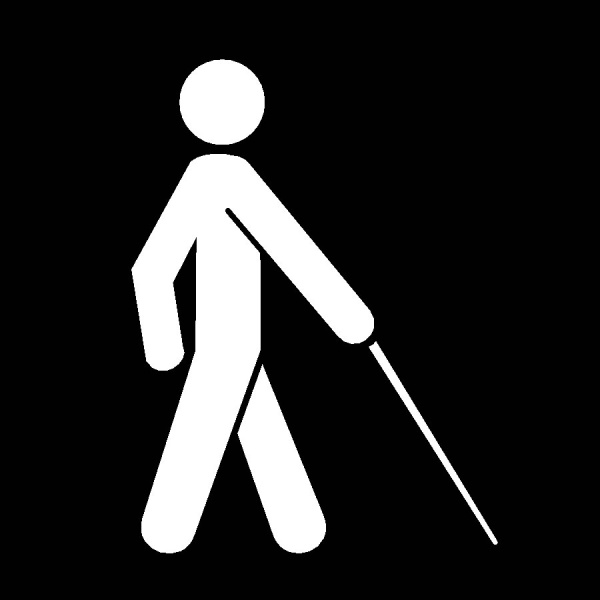 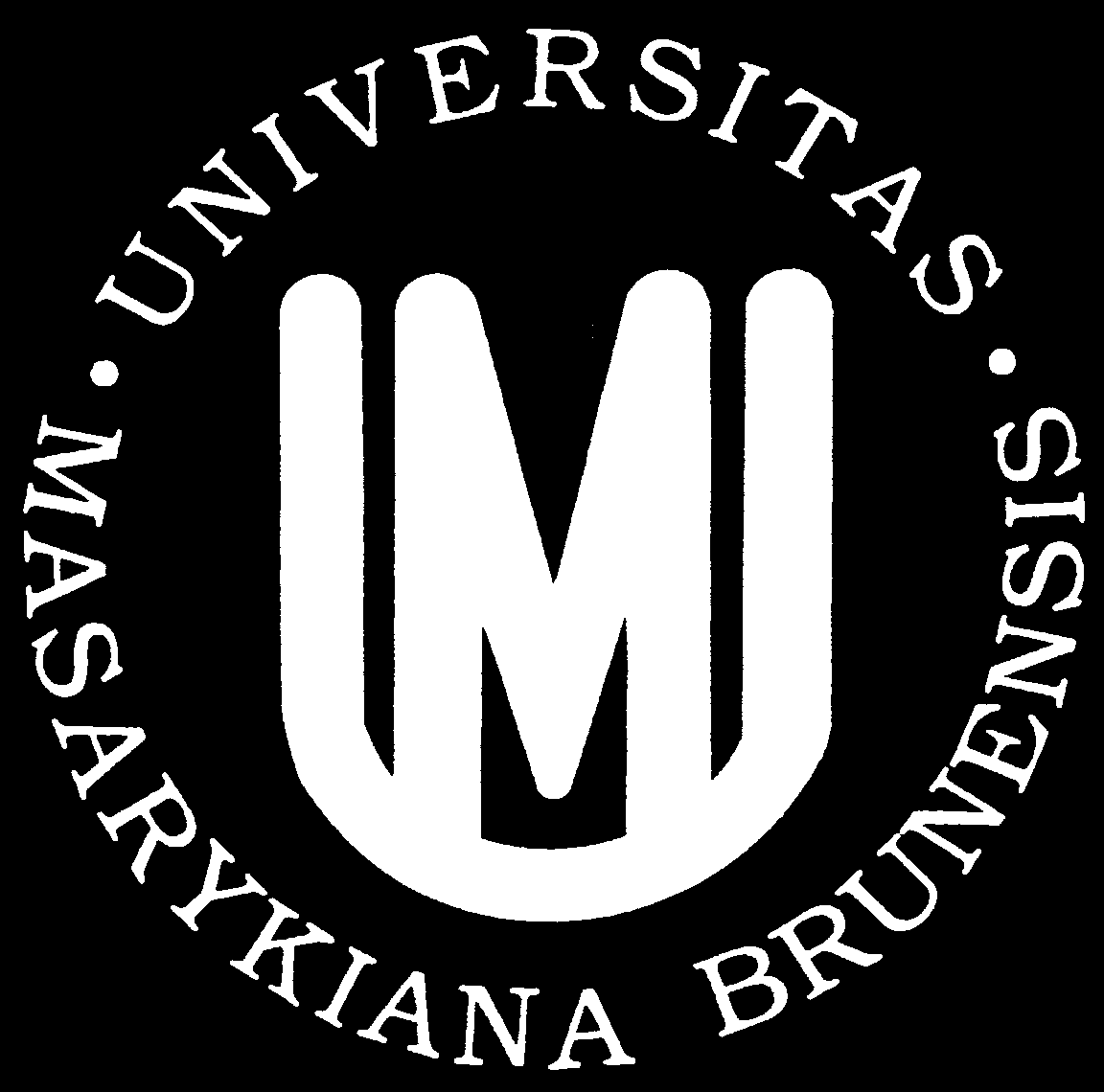 Středisko
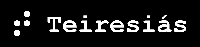 „Středisko Teiresiás, plným názvem Středisko pro pomoc studentům se specifickými nároky, zřídila Masarykova univerzita v Brně v roce 2000. Jeho úkolem je zajišťovat, aby studijní obory akreditované na univerzitě byly v největší možné míře přístupné také studentům nevidomým
a slabozrakým, neslyšícím a nedoslýchavým, s pohybovým handicapem, případně jinak postiženým.“
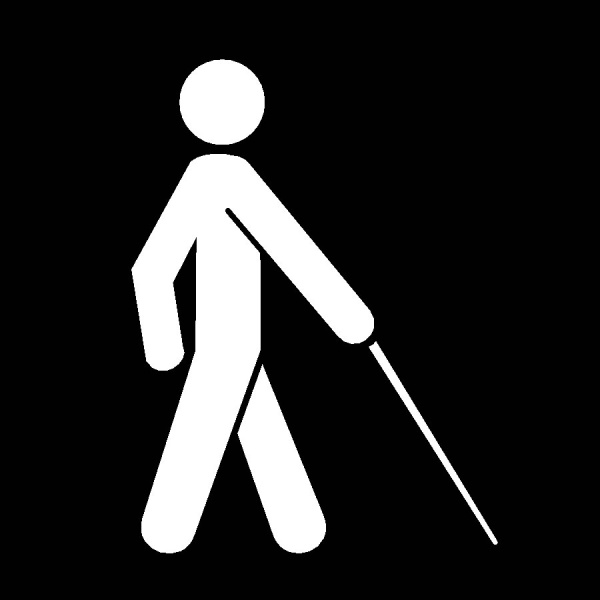 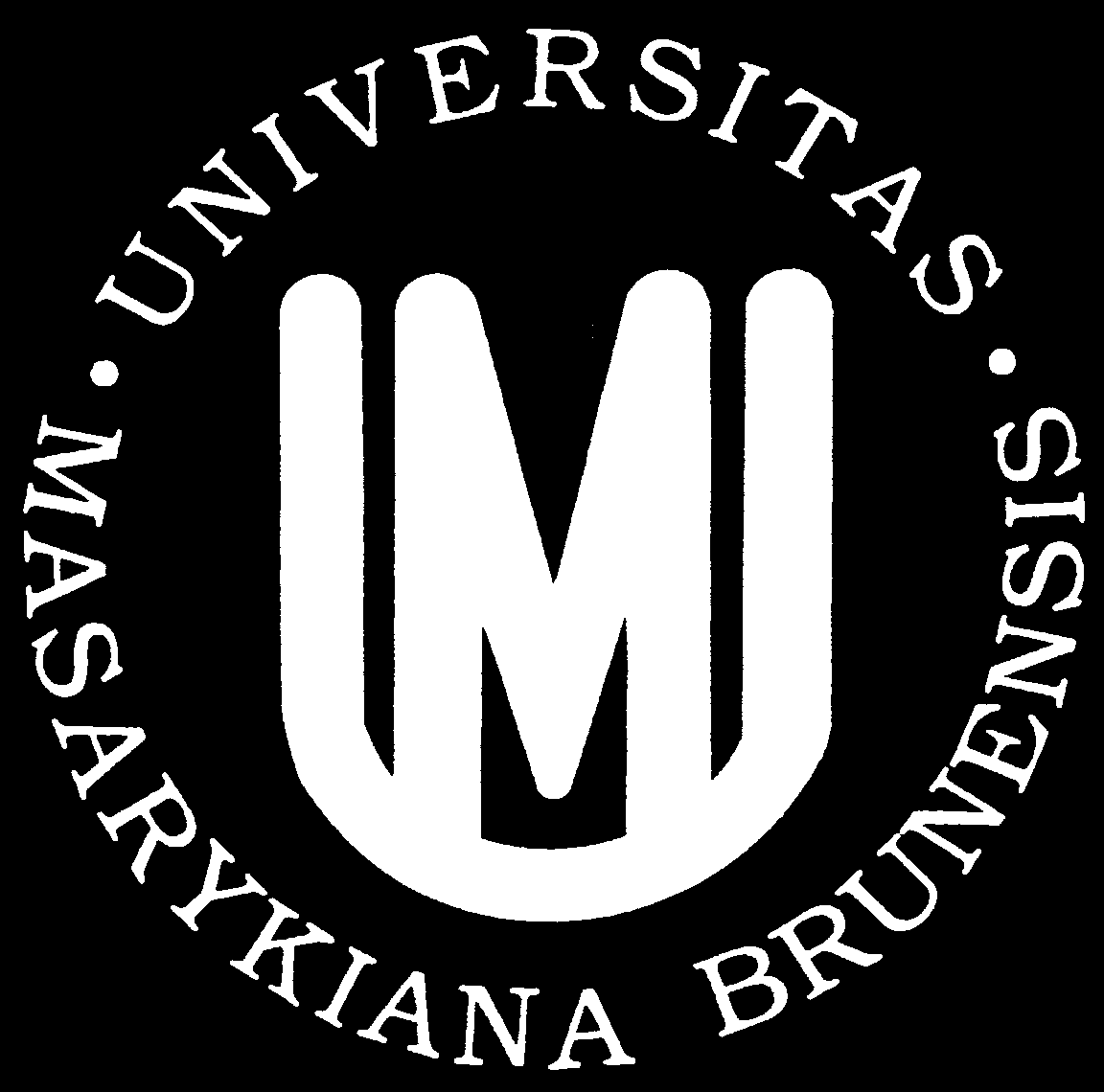 Název střediska...
...podle jména bájného slepého Řeka.
Ó Teiresio, zkoumáš věci zjevnéi tajné, na nebi, i na zemi;a nevidíš-li, přece jasně víš......jsme v rukou tvých; a nejkrásnější úkolje prospívat, jak a pokud lze.
	(Sof. Král Oidipús, 300-303, 314n.)		 (překlad F. Stiebitze)
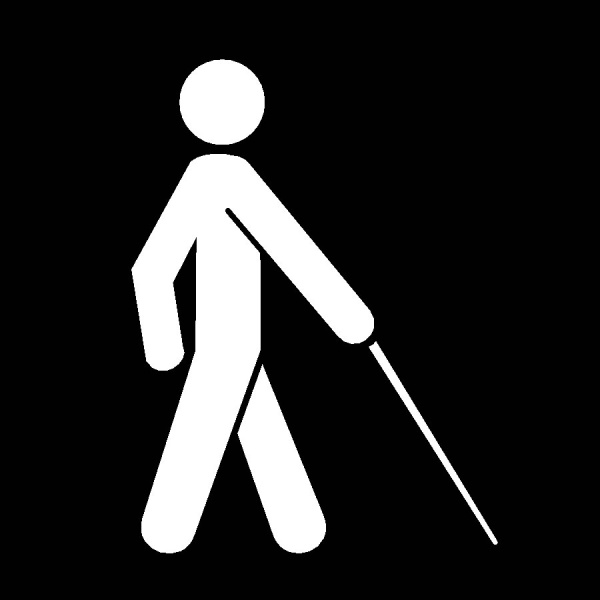 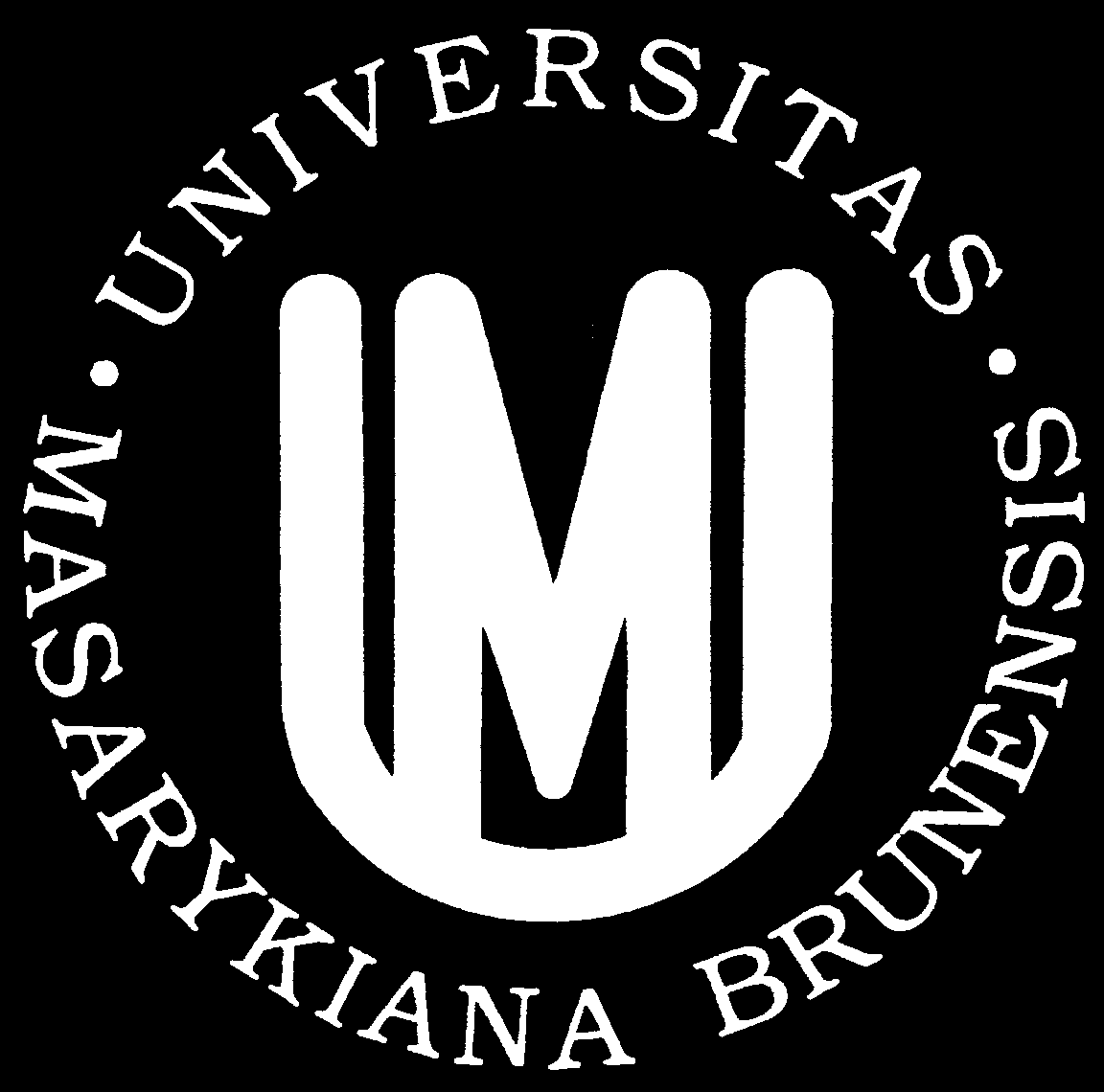 Ve středisku se:
Radí
Vyučuje
Tiskne
Tlumočí
Půjčuje vybavení
Nahrává
Znakuje
Zkoumá
Vyvíjí
Odstraňují bariéry
Vystavuje
Táboruje
A dělá spousta
   dalších věcí...
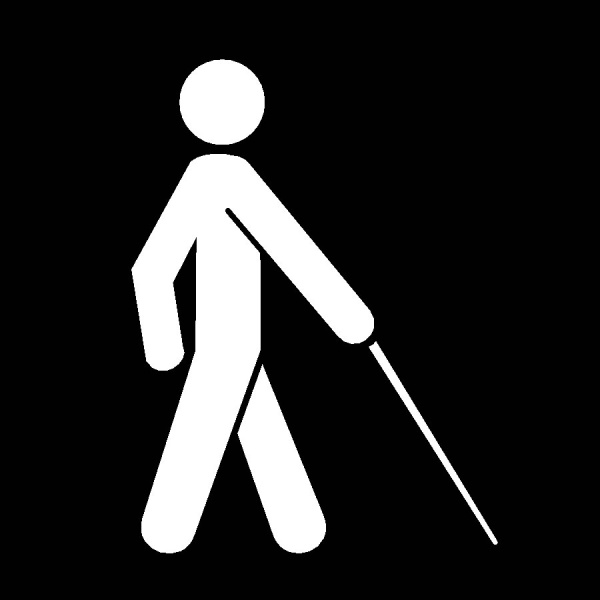 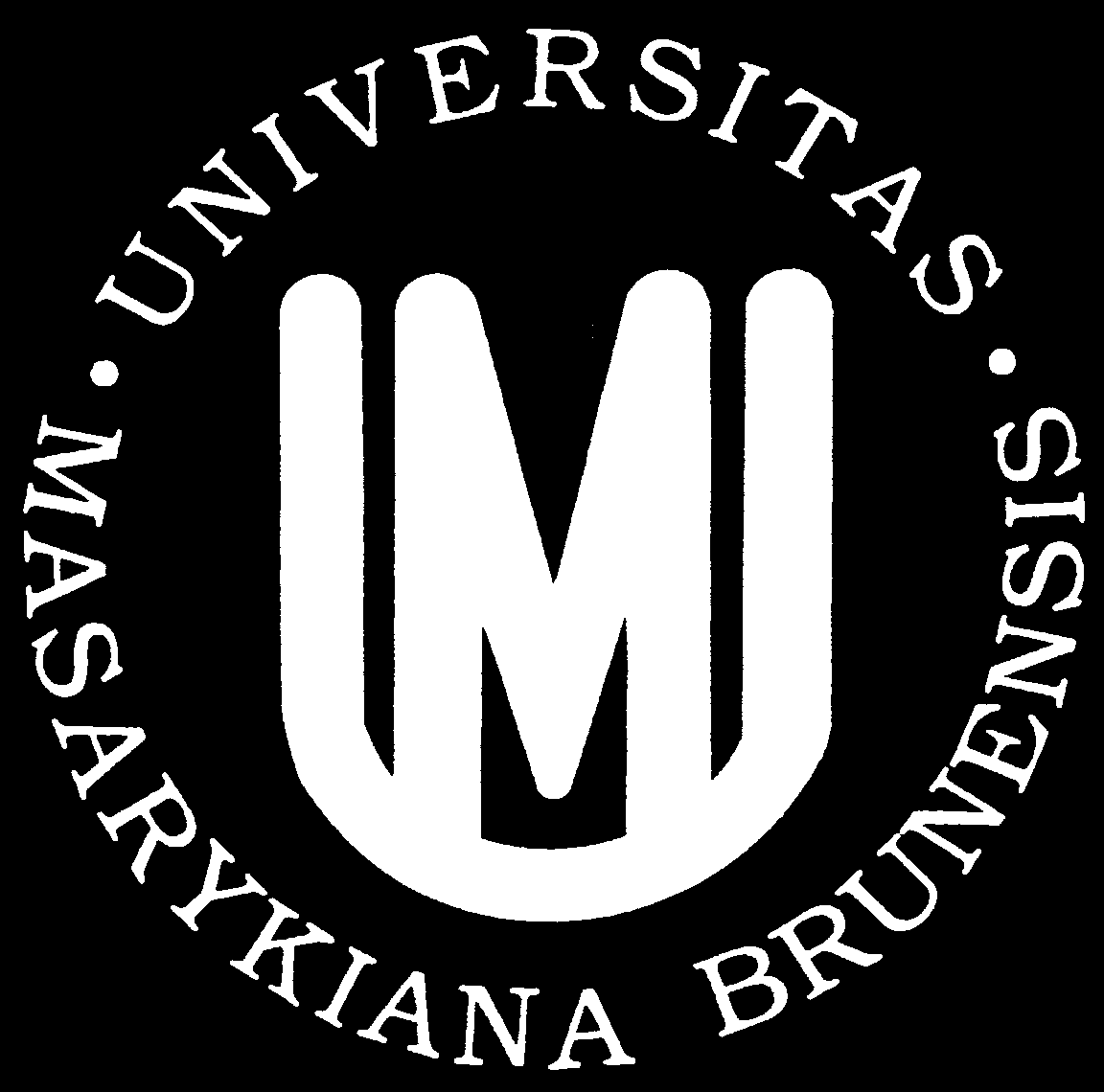 Od začátku...
Obory pro nevidomé
Přípravný kurz na přijímací zkoušky
Přijímací zkoušky samotné
Doprovod k zápisu
Pomoc se sháněním ubytování
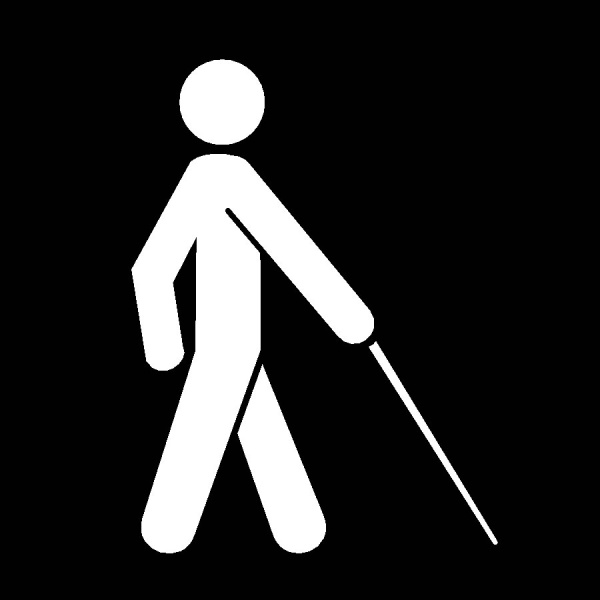 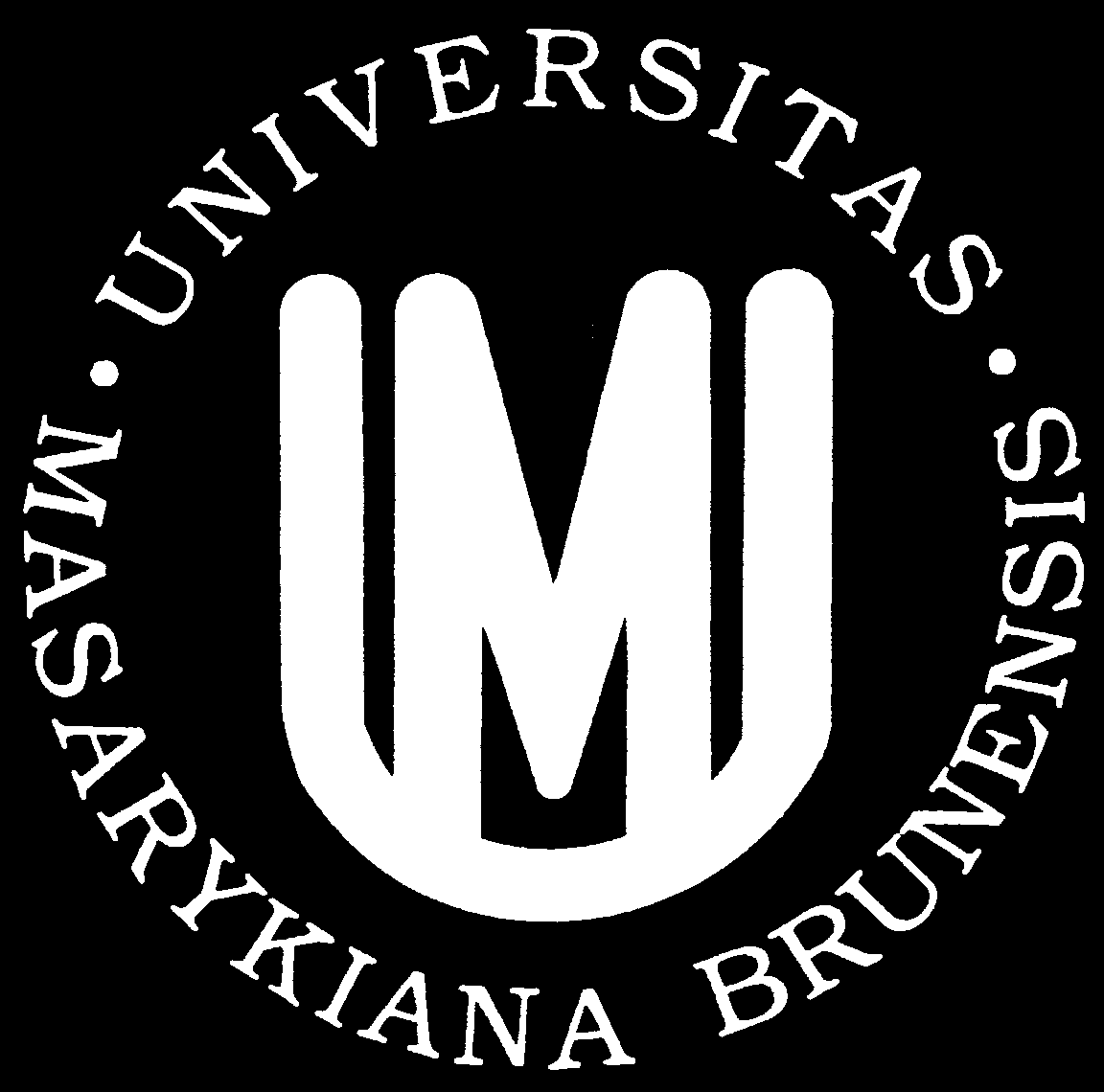 ...do konce
Pomoc s ISem
Pomoc s orientací po škole i mimo školu
Pomůcky a rady do výuky
Zadání a průběh zkoušek
Doprovod a asistence mimo školu
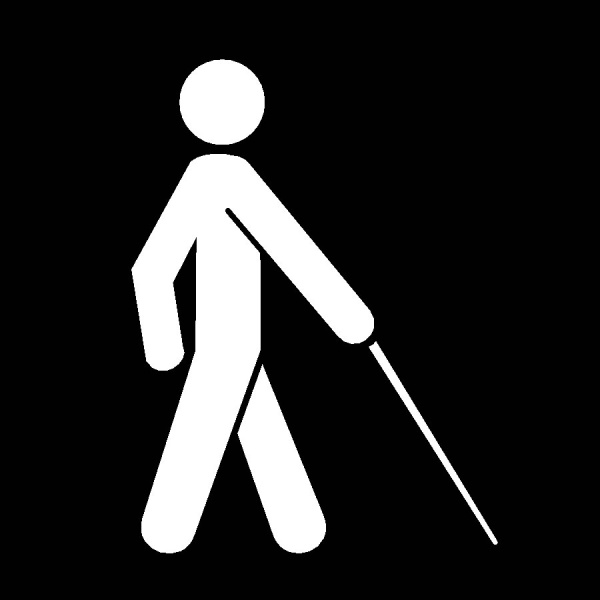 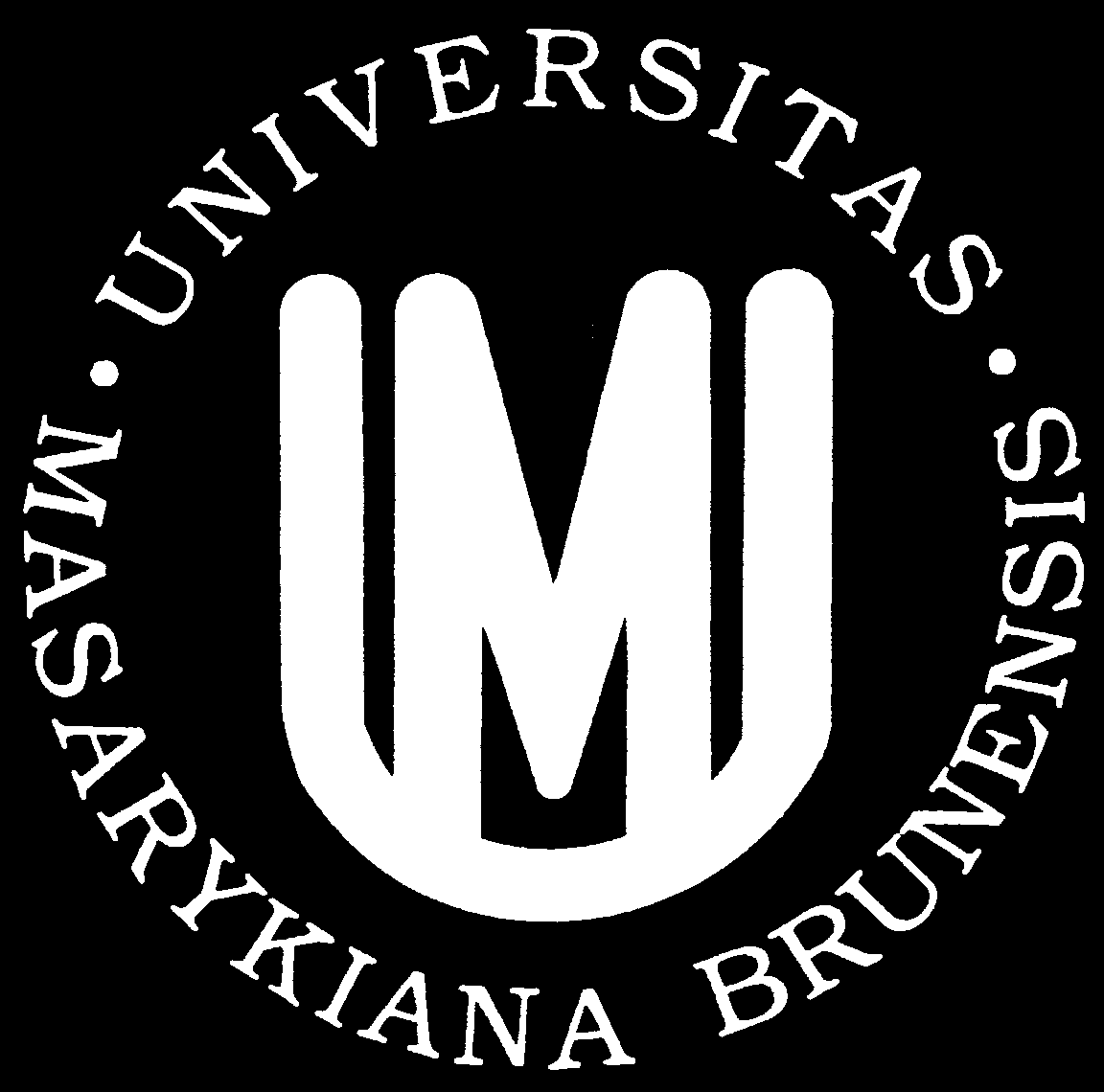 Tělesná výchova
Centrum Univerzitního sportu
Tělesná výchova organizovaná Střediskem Teiresiás
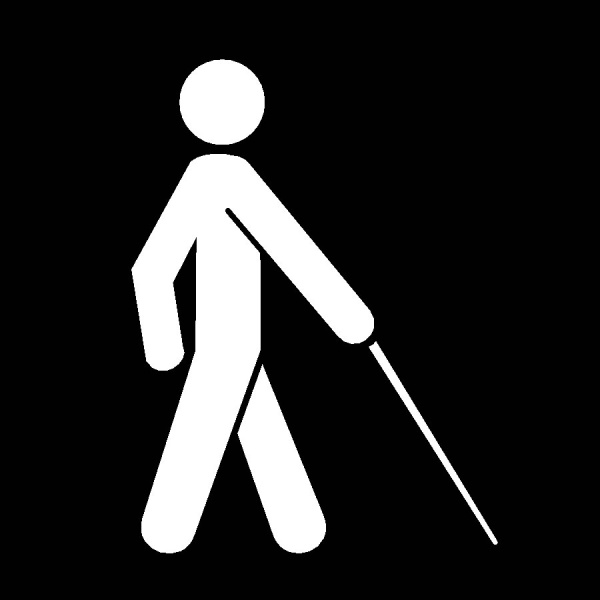 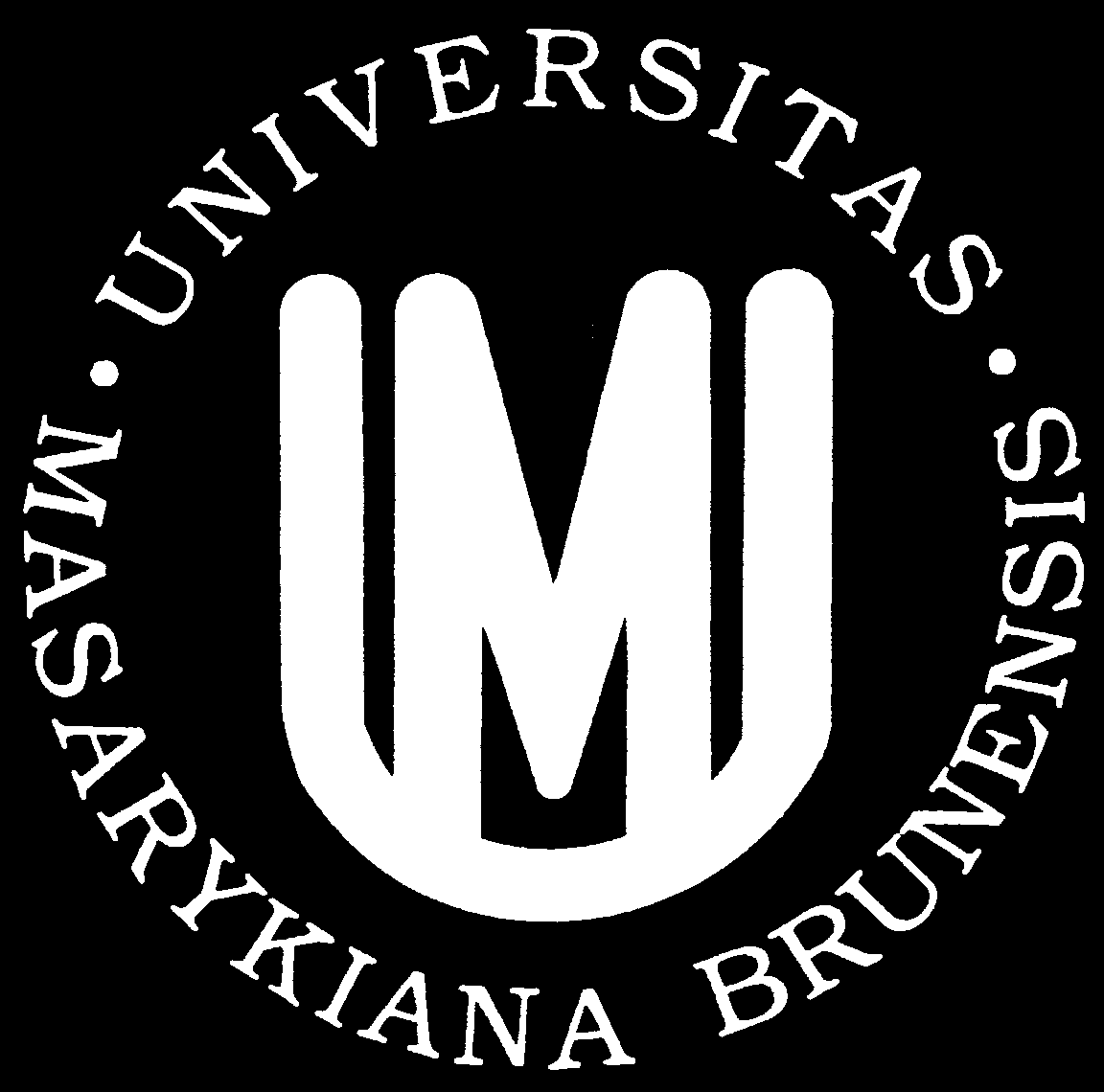 Děkuji
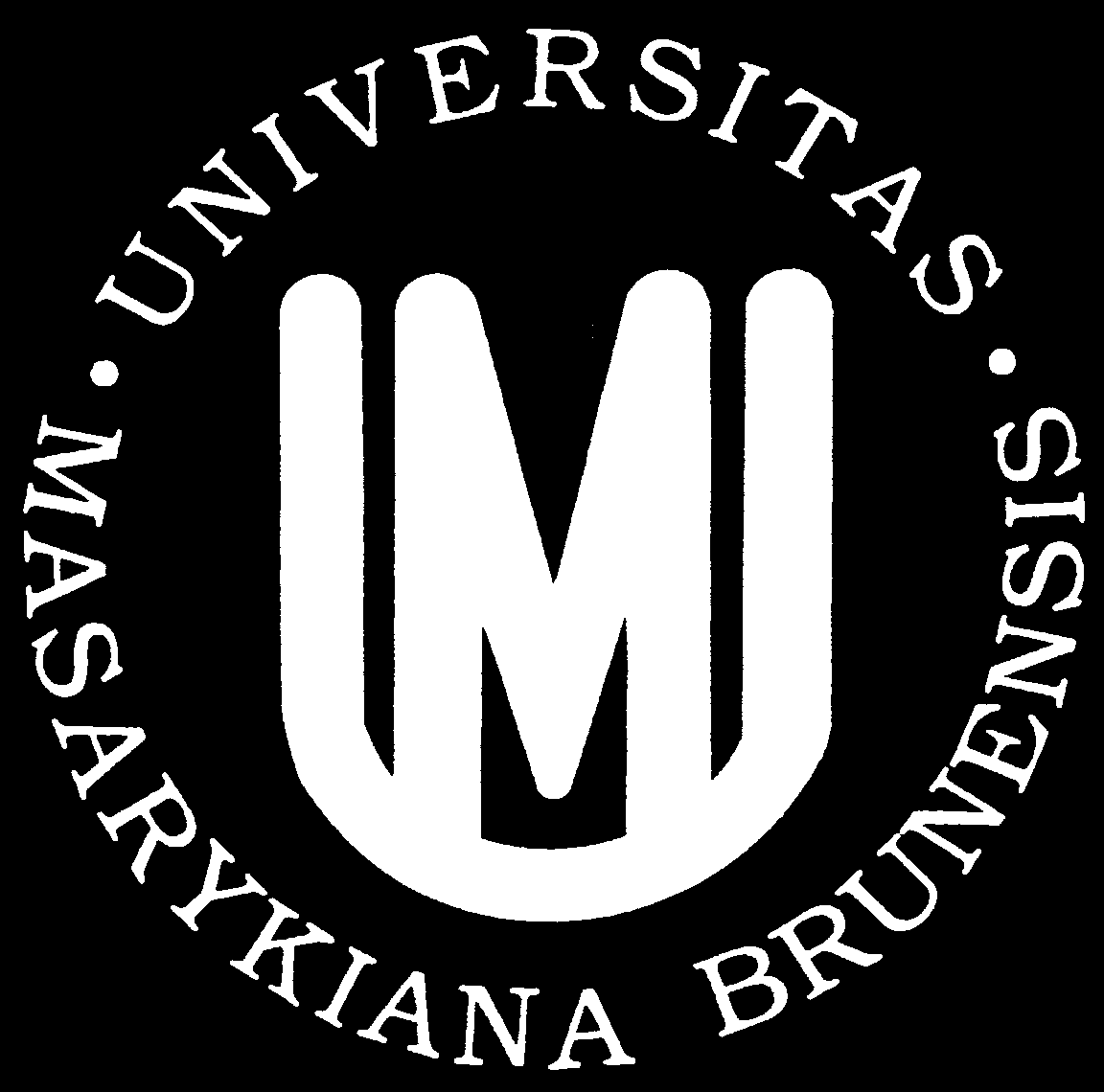 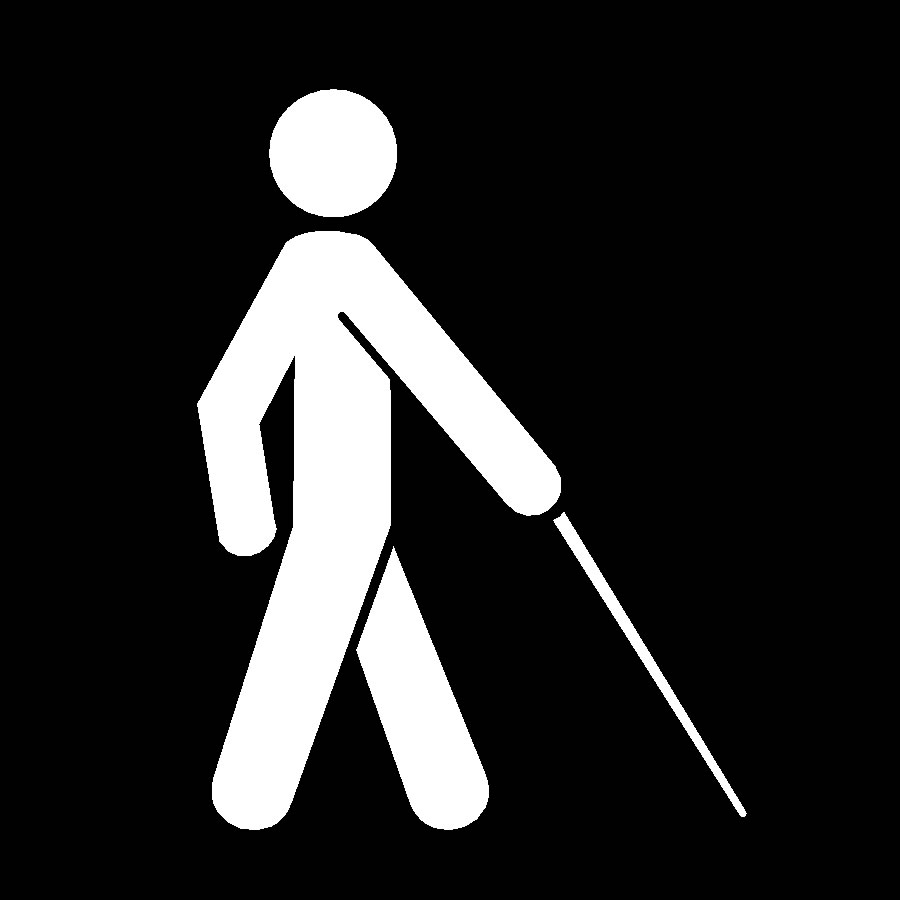 za pozornost